Advancing Social Justice In Adult Basic Education (ABE)
Empowering Administrators to Lead the Charge
Rashida Willard, Ed.D.Collective Work Consulting, LLC.
July 23, 2024
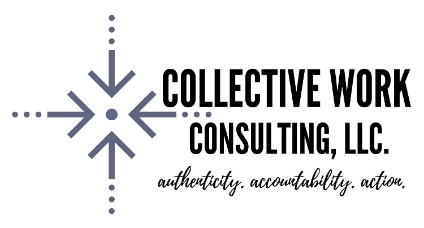 agenda
Barriers to Equity
Educational Debt Framework
Leading the Charge
Courageous Leadership
Call to Action
2
Agreements
3
Rashida Willard, Ed.D.
Equity, Diversity, Inclusion Consultant, Collective Work Consulting, LLC
Higher Education Administrator, Ball State University
Former VPDEI at Clark College
4
Literacy AND JUSTICE FOR ALL
"Literacy is inseparable from opportunity, and opportunity is inseparable from freedom. The freedom promised by literacy is both freedom from — from ignorance, oppression, poverty — and freedom to — to do new things, to make choices, to learn."
— Koichiro Matsuura
What does this mean? 
What is our responsibility (as administrators) for ensuring literacy of all of our students?
5
Barriers to equity in abe
6
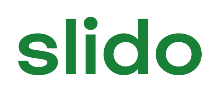 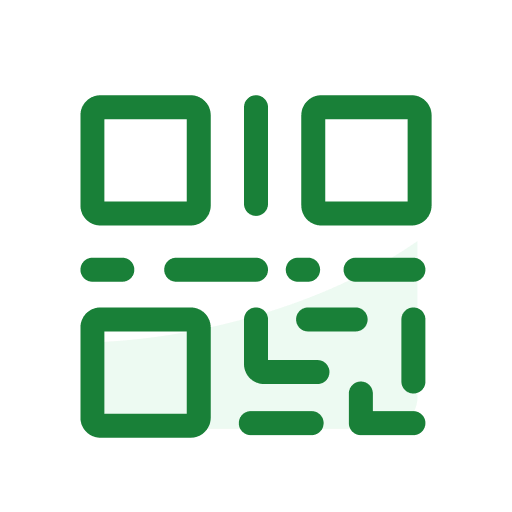 Join at slido.com#1602841
ⓘ Start presenting to display the joining instructions on this slide.
7
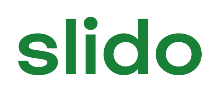 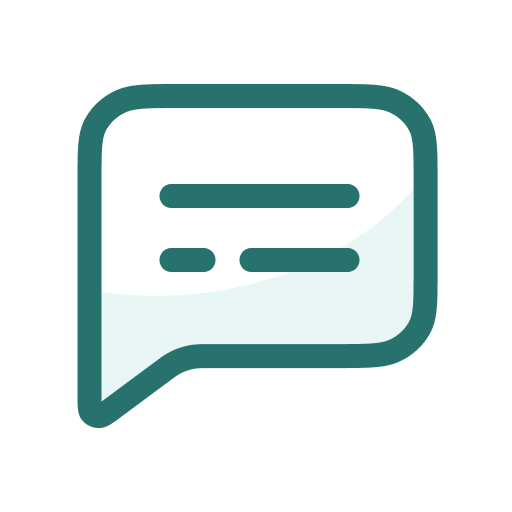 What do you see as barriers to equity in ABE?
ⓘ Start presenting to display the poll results on this slide.
8
Barriers to equity in abe
Systemic
Isms – racism, sexism, ableism, etc.
History of education
History of oppression
Sociopolitical 
Economic
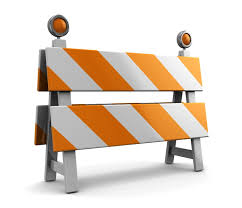 9
[Speaker Notes: Deculturalization of POC standardization]
Barriers to equity in abe
Cultural
White Supremacy Culture
Assumptions
Teaching of Resiliency
Norms and Values
10
Barriers to equity in abe
Institutional
Lack of supports
Lack of resources
Antiquated teaching practices that are not culturally responsive
Exclusionary practices
High cost of education
Lack of whole-person care
Lack of access
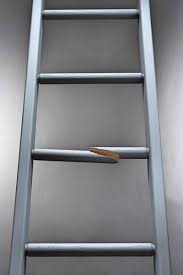 11
[Speaker Notes: Not aligning resources to your values

https://www.csmh.uwo.ca/docs/publications/Flynn,%20Brown,%20Johnson%20and%20Rodger%202011.pdf]
Barriers to equity in abe
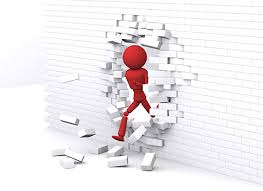 Individual
Familial responsibilities
Lack of access
Lack of resources
Identity-based barriers 
Attitudes

*While there are individual barriers, many of these can be traced back to the system and history of oppression
12
[Speaker Notes: Not aligning resources to your value]
Educational Debt Framework
Ladson-Billings (2006)
“When we think of what we are combating as an achievement gap, we implicitly place the onus for closing that gap on the students, their families and their individual teachers and schools. But the notion of education debt requires us to think about how all of us, as members of a democratic society, are implicated in creating these achievement disparities.”

-Gloria Ladson-Billings
13
[Speaker Notes: https://thrive.arizona.edu/sites/default/files/From%20the%20Achievement%20Gap%20to%20the%20Education%20Debt_Understanding%20Achievement%20in%20US%20Schools.pdf]
What is your role?
Administrators set the tone for equity within their departments and removing barriers to success.
Provide financial support
Create and enact policy to mitigate barriers to equity
Hold teams accountable for equity-centered practices
14
Leading the charge
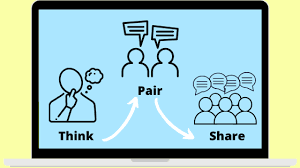 15
Cultural WEALTH and asset-based approaches
16
Ready for Rigor
Hammond, 2013
17
Courageous leadership
18
Power Sharing
What does power look like in your institution? (Does power lie with the senior leadership? The board? The student?)
Norms/Culture
Is there a mechanism to utilize equitable practices to ensure all voices are heard?
E.Q.U.I.T.Y. Decision-Making Framework
Check-ins and follow-ups
Share what you know (give access, mentor, sponsorship)
19
Create brave space
Leaders should create forums for their employees or colleagues to bring their full, authentic selves to the institution
Encourage engagement with Employee Resource Groups or Affinity Groups
Challenge White Supremacy Culture as it may show up in your department
Model vulnerability
Set the stage and create space for critical dialogue
Take risks – be willing to speak up and speak out against behavior, policy, or practice that could hinder equity sustainability
Question your own assumptions
20
Culturally responsive communication
Language – ensure language is up-to-date and culturally sound using asset-based language
Challenge White Supremacy Culture –
Understand context (historical, situational, in-the-moment)
Name the historical inequities
Utilize equity-centered communications frameworks to interrupt problematic and biased behavior
21
integrity
Align words with action 
Foster an environment of respect
Build authentic trust with employees or colleagues
Mean what you say and say what you mean, respectfully
Allyship (Amplify voices of the marginalized; speak truth to power)
Live into your values – choose integrity over silence (Brene Brown)
22
Cross-cultural relationship-building
Education through meaningful relationships
Seek to understand cultural nuances without judgement (time, space, communication style)
Be okay with discomfort as you are learning (Avoid cultural taxation and harm)
Build spaces for employees or colleagues to show up authentically
Be humble
Trust is critical
23
Risk-taking
Risks are inevitable; remember be okay with discomfort
Sometimes you may have to make decisions that are unpopular, but center the most impacted
Practice vulnerability
24
Action Planning pair-share
Given all that we have discussed today, what is something you think is important to implement to ensure your employees are supported?
Individually
Institutionally
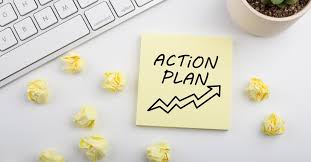 25
Thank you!
rashida@collectiveworkconsulting.com
www.collectiveworkdei.com
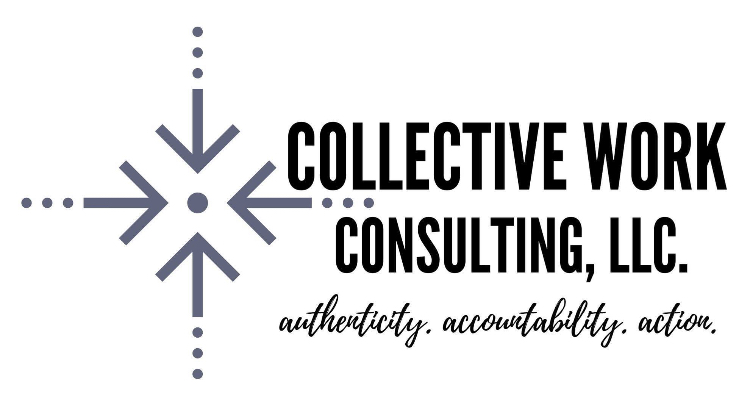